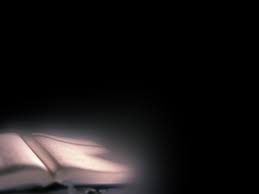 Верность
Пророческому 
								слову
Альберто Тимм
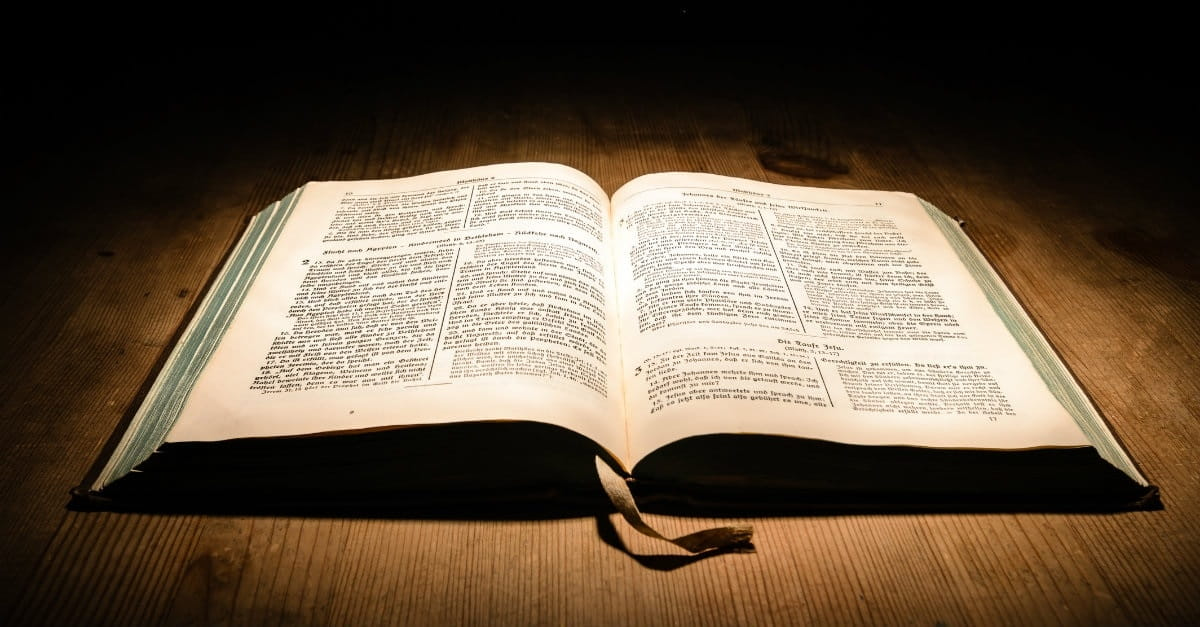 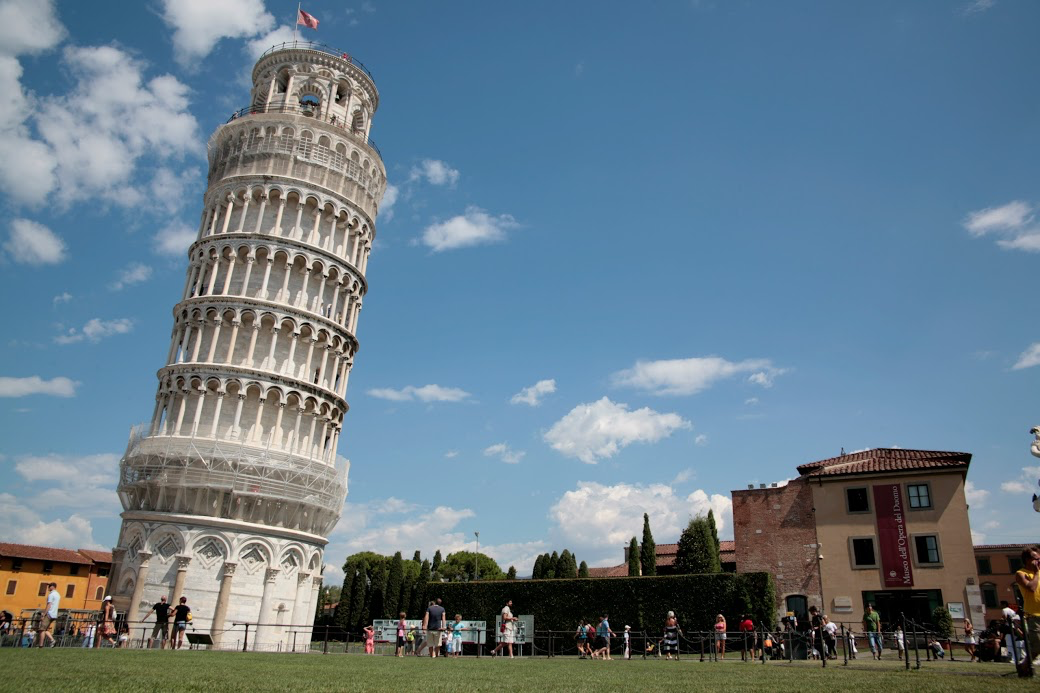 Падающая башня в Пизе (Италия)
Матфея 7:21-27
– “Муж благоразумный, который построил дом свой на камне”

– “Человек безрассудный, который построил дом свой на песке”
Четыре главных вызова
ВЕРНОСТЬ несмотря на…
Герменевтическую дилемму
Бытие 2:16, 17
> Слова, сказанные Богом
– По-человечески нелогичны и не вписываются в контекст
– Предполагают веру, не нуждающуюся в эмпирических доказательствах
Бытие 3:1-6
> Слова, сказанные змеем
– По-человечески логичны и вписываются в контекст
– Подтверждаются научным методом (историко-критический)
“Ева искренне поверила словам сатаны, но эта вера не спасла ее от наказания за грех. Она не поверила тому, что сказал Бог, и именно это привело ее к падению. На суде человек будет осужден не за то, что искренне поверил лжи, а за то, что не поверил истине, за то, что отверг возможность узнать об истине. Несмотря на лукавые речи сатаны, неповиновение Богу всегда ведет к катастрофе.”
– Э. Уайт, Патриархи и пророки, стр. 55
ВЕРНОСТЬ несмотря на
Герменевтическую дилемму
Искушение культурой
Бытие 6:11-22
> Слова, сказанные Богом
– По-человечески не логичны и не вписываются в контекст
– Предполагают веру, не нуждающуюся ы эмпирических     	доказательствах
2 Петра 3:4-6
> Допотопные жители
– По-человечески логичны и вписываются в контекст
– Подтверждаются научным методом (историко-критический)
“Они [допотопные жители] рассуждали так, как и многие в наши дни, - мол, природа выше Бога и ее законы настолько прочно утверждены, что сам Бог не в состоянии изменить их. Они рассуждали так, что если Ной прав, то природа должна развиваться по другим законам, а это, по их мнению, было невозможно. Исходя из этого, они заявили, что эта весть – обман и величайшее заблуждение. . . . . Они ссылались на то, что если бы в словах Ноя была бы хоть доля истины, то мужи, известные своей мудростью, сумели бы в этом разобраться». Они ссылались на то, что если бы в словах Ноя была бы хоть доля истины, то мужи, известные своей мудростью, сумели бы в этом разобраться..”
– Э. Уайт, Патриархи и пророки, стр. 97
Откровение
ОБРАЗ ЖИЗНИ
Ин. 17:15
КУЛЬТУРА
ВЕРНОСТЬ несмотря на
Герменевтическую дилемму
Искушение культурой
Тенденцию на избирательность
Исаия 30:10, 11
> Иудеи до Вавилонского пленения
– “Не пророчествуйте нам правды”
– “Говорите нам лестное, предсказывайте приятное”
Матф. 23:29, 30, 34
> Книжники и фарисеи
– Превозносят древних пророков
– Отвергают современных пророков
Эллен Уайт
Труды Эллен Уайт
Луки 10:16
“Слушающий вас, Меня слушает, и отвергающийся вас, Меня отвергается; а отвергающийся Меня, отвергается пославшего Меня.”
«Лицемерие особенно оскорбительно для Бога. Огромное большинство мужчин и женщин, которые считают себя знающими истину, предпочитают вести, ласкающие слух. Они не хотят, чтобы им открывали их грехи и недостатки, их устраивают услужливые проповедники, которые не будут  возбуждать сознание греховности, говоря истину. Они предпочитают иметь вокруг себя людей, которые льстят им, а они в свою очередь, льстят служителю, который проявляет такой “добрый” дух, а верного слугу Божьего они поносят».
– Э. Уайт, Этот день с Богом, стр. 55
Ин. 16:13
> «наставит вас на всякую истину»
Мф. 4:4
> жить“всяким словом. . . из уст Божьих”
Мф. 28:20
> Уча соблюдать “все”, что повелел Христос
Откровение 22:18, 19
– “Если кто приложит что…”

– “Если кто отнимет что…”
ВЕРНОСТЬ несмотря на
Герменевтическую дилемму
Искушение культурой
Тенденцию на избирательность
Духовную черствость
Ин. 13:21-27
> Противоположность: Иоанн и Иуда
– Иоанн: смягчился в присутствии Иисуса
– Иуда: ожесточился в присутствии Иисуса
Ин. 17:17
> Молитва Иисуса
– “Принять любовь истины для своего спасения” (2 Фес. 2:10)
– “Освяти их истиною Твоею: слово Твое есть истина” (Ин. 17:17)
“Человек может услышать и признать всю истину, и тем не менее ничего не ведать о личном благочестии и подлинной практикуемой религиозности. Он может объяснить окружающим путь спасения, сам оставаясь неспасенным.”
– Э. Уайт, Евангелизм, стр. 682
“Не беритесь произносить еще одну проповедь, пока не убедитесь на собственном опыте, что значит для вас Христос.”
– Э. Уайт, Свидетельства для проповедников, стр. 155
Встречаясь с искажением истины
Притчи 26:4, 5.
“Не отвечай глупому по глупости его, чтобы и тебе не сделаться подобным ему;
.
Но отвечай глупому по глупости его, чтобы он не стал мудрецом в глазах своих.”
2 Тим. 4:1, 2
“Итак, заклинаю тебя пред Богом и Господом нашим Иисусом Христом, который будет судить живых и мертвых в явлении Его и Царствие Его: Проповедуй слово! Настой во время и не во время, обличай, запрещай, увещевай со всяким долготерпением и назиданием.”
“Ложные учителя могут выглядеть очень ревностными в работе Божией, они могут жертвовать средства для донесения своих теорий до мира и до Церкви, но к истине они примешивают заблуждение, их весть обманчива, она поведет людей по ложному пути. Им нужно противодействовать не потому, что они плохие люди, а потому что они учат лжи и стремятся поставить на ложь печать истины.”
– Э. Уайт, Свидетельства для проповедников, стр. 55
“Если люди, занимающиеся проповедью и защитой истин Библии, предпримут попытки исследовать и показать заблуждения и несостоятельность тех, кто бесчестно превращает истину Божью в ложь, то сатана заставит наших оппонентов работать так, что их перья не будут просыхать от чернил, и тогда другие направления Божьей работы останутся в небрежении.   Мы должны в большей степени обладать духом тех, кто занимался строительством стен Иерусалима. Мы совершаем великую работу и не можем опуститься до уровня наших противников. Если сатана, удерживая людей и побуждая их отвечать на возражения оппонентов, оторвет их таким образом от выполнения наиболее важной работы для настоящего времени, то, значит, он достиг своей цели.”
– Э. Уайт, Служители Евангелия, стр. 376
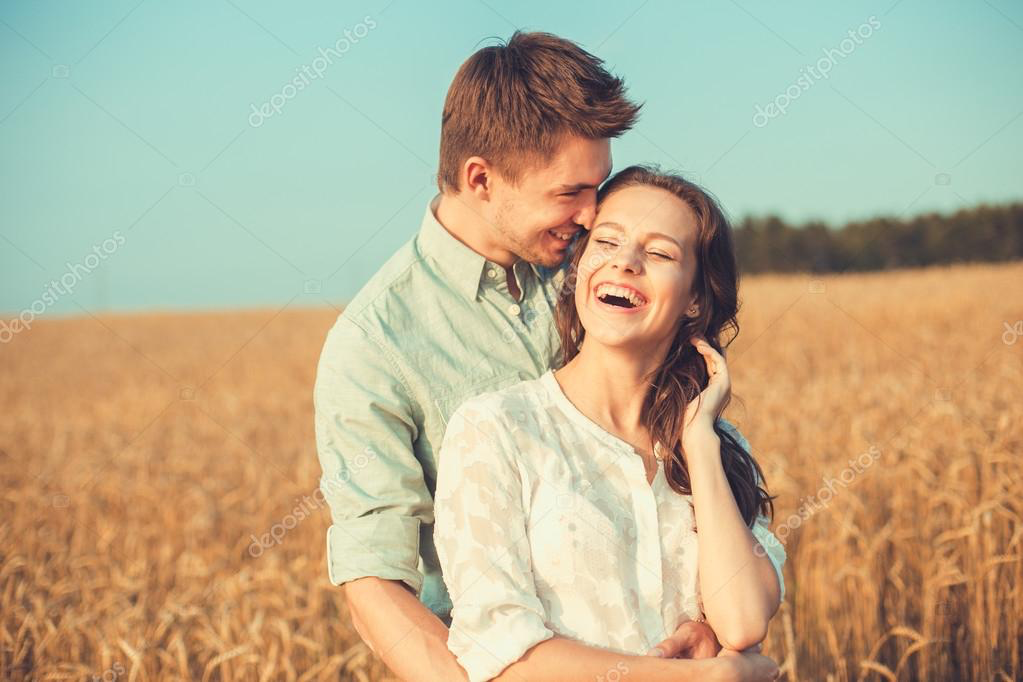 2 Паралипоменон 20:20
“Верьте Господу, Богу вашему, и будьте тверды; верьте пророкам Его, и будет успех вам.”